Ch. 1 – Introduction
Supplemental slides for CSE 327
Prof. Jeff Heflin
Test Your SciFi IQ
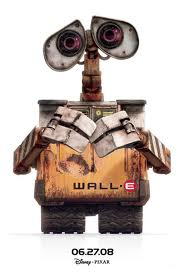 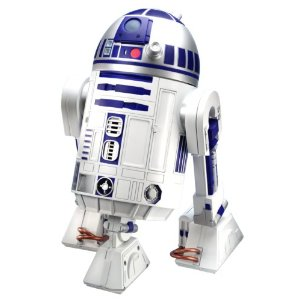 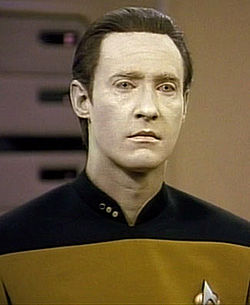 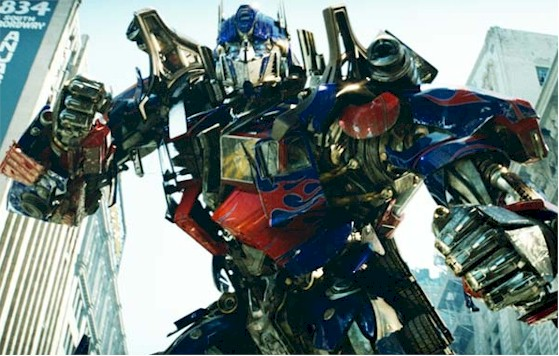 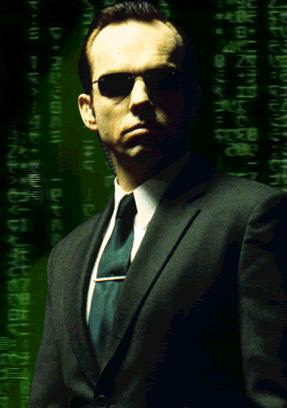 Optimus Prime  – Transformers (2007)
Commander Data – Star Trek TNG (1987)
WALL-E – WALL-E (2008)
Agent Smith – The Matrix  (1999)
R2D2 – Star Wars (1977)
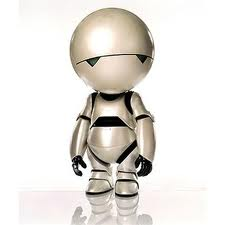 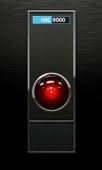 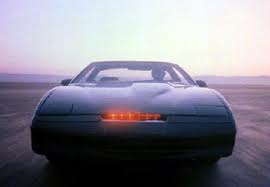 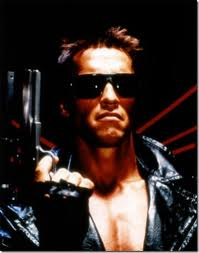 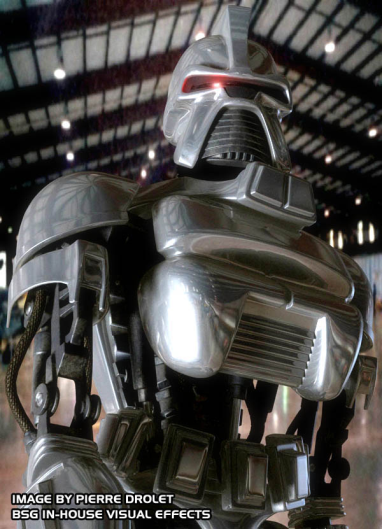 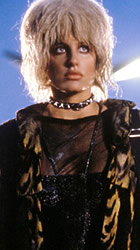 Marvin – The Hitchhiker’s Guide to the Galaxy (2005)
HAL900 – 2001:A Space Odyssey (1968)
K.I.T.T. – Knight Rider (1982)
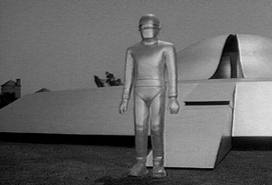 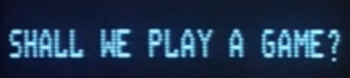 T-800  – The Terminator (1984)
Cylon –  Battle Star Galactica  (1978/2004)
Priss  – Blade Runner (1982)
Joshua – WarGames (1983)
Gort – The Day the Earth Stood Still (1951)
[Speaker Notes: R2D2, Optimus Prime, Commander Data, Agent Smith, Terminator, Cylon, K.I.T.T., War Games, HAL, Marvin, Gort, Priss]
Test Your Real AI IQ
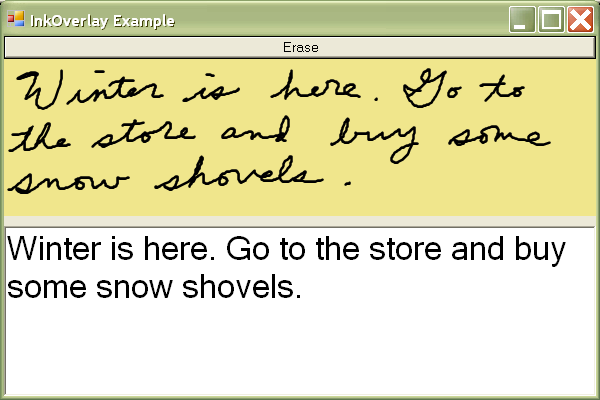 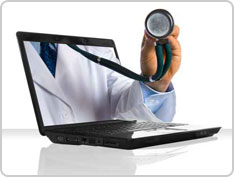 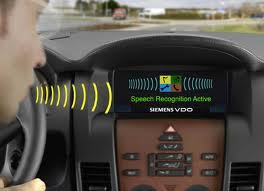 GRAIL (1969): handwriting recognition
HELP (1975): hospital decision support system
DRAGON (1975): speech recognition
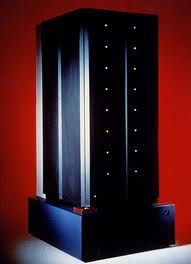 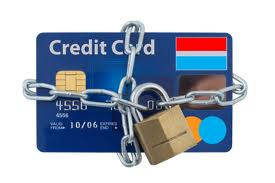 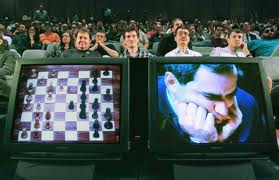 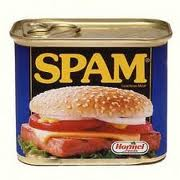 Falcon (1995): Credit card fraud monitoring
Deep Blue (1997): beat world chess champion
SpamAssassin (2001): kills spam
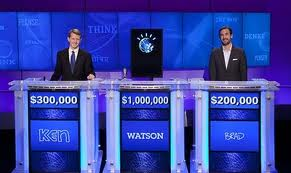 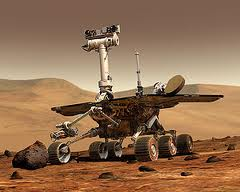 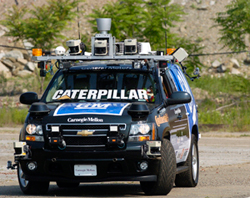 MAPGEN (2004): handled routine plans for Mars Rover missions
Watson (2011): beat human Jeopardy! champions
BOSS (2007): won DARPA Urban Challenge
[Speaker Notes: GRAIL (1969): Handwriting recognition
Medical Expert Systems (1975-present): 
	- HELP (1975): Hospital decision support system
	- PUFF (1979): interprets lung disease test results
	- APACHE (1981): predicts risk of patient death
DRAGON (1975): speech recognition
Deep Blue (1997): beat world chess champion
Falcon (1998): Credit Card Fraud monitoring by HNC software, uses neural networks and expert rules, latest version now used by many banks
SpamAssassin (2001): Uses Bayseian rules to classify Spam
MAPGEN (2004): handled routine plans for Mars Rover missions [mixed initiative planer]
BOSS (2007): won DARPA Urban Challenge
Watson (2011): beat human Jeopardy! champions

Other:
Remote Agent - Deep Space 1 probe
RoboCup
Logistics Planning (Desert Storm)]
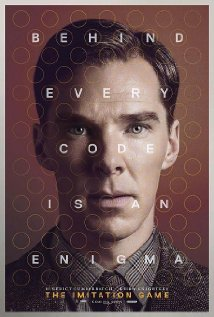 The Turing Test
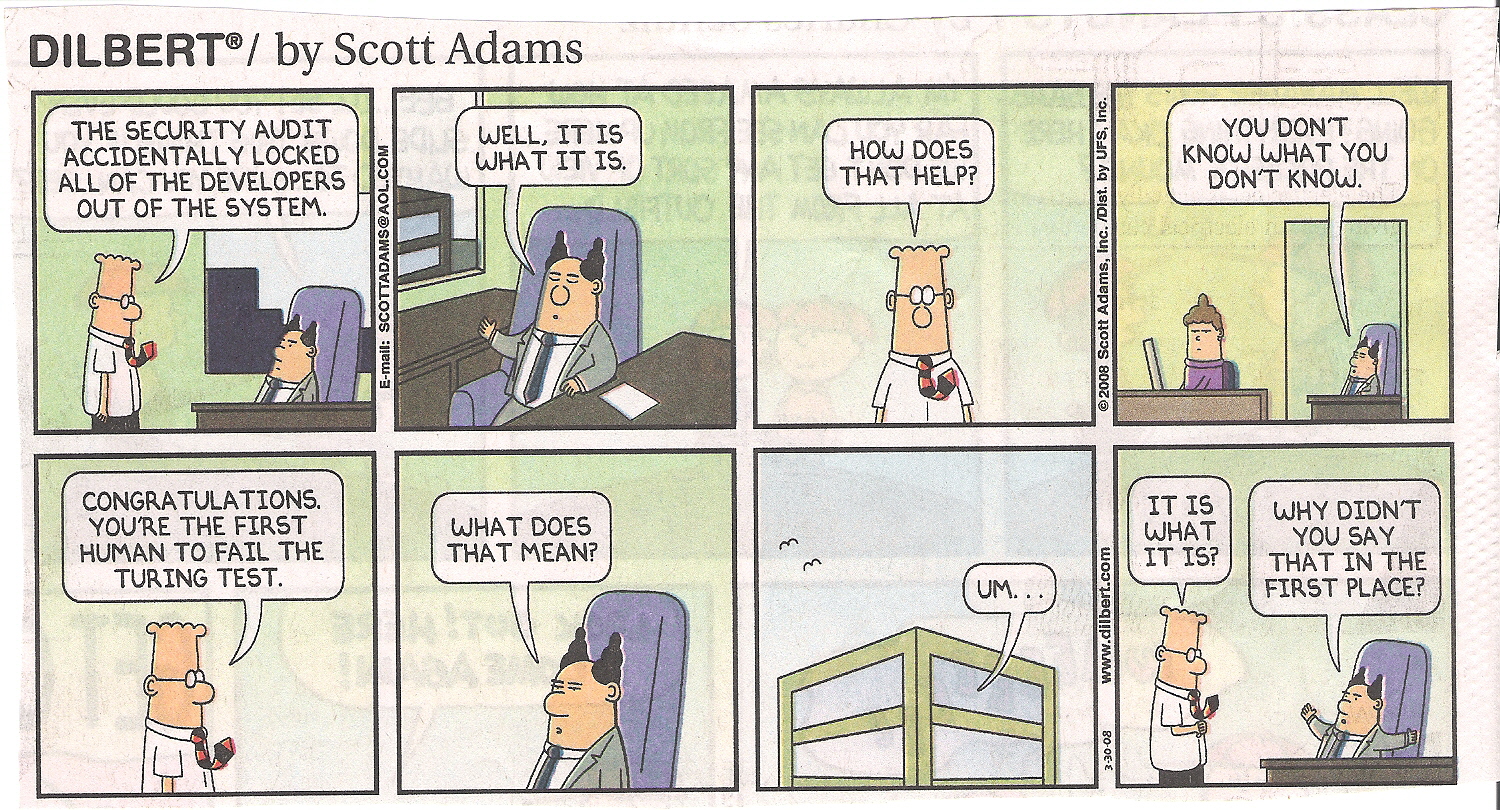 A Brief History Lesson
~350 BC: Aristotle’s syllogisms
17th century: mathematical logic
Leibniz, Boole, Frege
1950: Alan Turing proposes intelligent computers 
1956: Dartmouth conference
Coined term “artificial intelligence”
John McCarthy, Marvin Minsky, Allen Newell and Herbert Simon
Logic Theorist
1958: General Problem Solver (Newell and Simon)
1958: Lisp (McCarthy)